DAI WG  Report to MOIMS

Den Haag Meeting
Fall 2023

David Giaretta (DAI WG Chair)
John Garrett    (DAI WG Deputy Chair)
DAI WG Executive Summary
Achievements for this meeting cycle:
Assisted in resolving CCSDS submission to ISO process. This will enable the completed documents below to progress to ISO in June.
The following documents have completed CCSDS AR, but awaiting completion of ISO review
CCSDS 653.0-R-1: Information Preparation to Enable Long Term Use (IPELTU)				(ISO 23507)
CCSDS 650.0-P-2.1: Reference Model for an Open Archival Information System (OAIS)                                                                       (ISO 14721)
CCSDS 652.0-P-1.1: Audit and Certification of Trustworthy Digital Repositories                                                                                    (ISO 16363)
CCSDS 652.1-P-2: Requirements for Bodies Providing Audit and Certification of Candidate Trustworthy Digital Repositories       (ISO 16919)
Made significant progress on the OAIS-Interoperability Framework document set:
Draft Magenta Book - Architecture Description  
Continued development
Draft Green Book – Concept and use cases
collecting further ideas for interfaces and protocols and additional Use Cases from ESA
Draft Blue Book – Core Specification
detailed specification of interfaces and protocols. Prototypes: US 50% complete, UK: 50% complete, ESA starting.
Draft Yellow Book - Interoperability testing - ESA now Book Editor. Interoperability testing planned between NASA, ESA and UKSA 

Working Group Status:  GOOD
Good Momentum – project schedules reviewed and updated,  OAIS-IF work accelerating
Attendance this week: UKSA: 1, ESA: 1  plus 1 virtual, USA: 4 plus 3 virtual, 1 JAXA, BRAZIL: 1
We continue to hold 60-120+ minute Skype video meetings every week with Bugzilla based web-site to help in review
Average weekly attendance: UK: 1, Italy: 1,  Germany: 1, USA: 4, BRAZIL: 1

Interaction with other WGs:
Meeting with SANA about registering JSON schema
Problems and Issues:
None
DAI WG Executive Summary
Resolutions agreed upon this meeting:
We wish to thank the host for the welcome and meeting facilities
Further Resolutions anticipated in the next 6 months:
DAI-01: Publication of updated CCSDS 653.0-M-1 and CCSDS 650.0-M-3
Planning (only approved Projects):
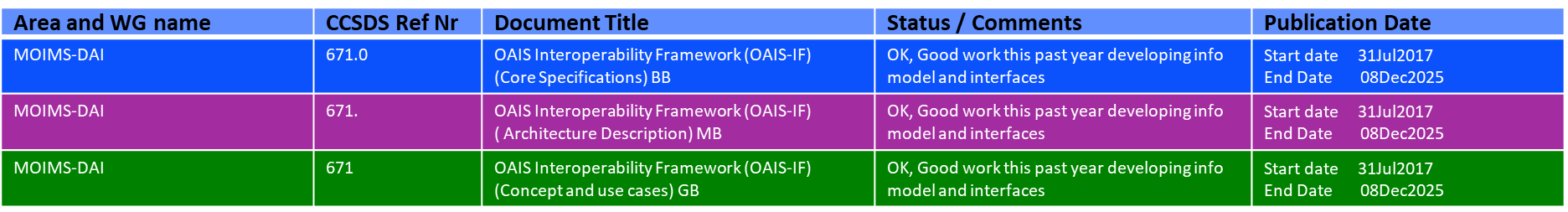 DAI WG Upcoming New Work Items
5-year review of Producer-Archive Interface Specification (PAIS) suite of documents (draft projects to be created)
Expect to have some updates related to new OAIS-Interoperability Framework
CCSDS 651.0-M-1: Producer-Archive Interface Methodology Abstract Standard		 (ISO 20652:2006)
CCSDS 651.1-B-1: Producer-Archive Interface Specification (PAIS)			 (ISO 20652:2015)
CCSDS 651.2-G-1: Producer-Archive Interface Specification (PAIS) Tutorial
[Speaker Notes: CCSDS 651.0-M-1: Producer-Archive Interface Methodology Abstract Standard		 (ISO 20652:2006)
     CCSDS Published: May 2004            Confirmed through: June 2022
     ISO       Published: 2006                    Last Reconfirmation: 2015
				  Currently under review (90.60)
				  (balloting ended but not closed)

CCSDS 651.1-B-1: Producer-Archive Interface Specification (PAIS)			 (ISO 20652:2015)
     CCSDS Published: Feb 2014             Confirmed through: Feb 2019
     ISO       Published: 2015                    Last Reconfirmation: Currently under review (90.60)
				  (balloting ended but not closed)

CCSDS 651.2-G-1: Producer-Archive Interface Specification (PAIS) Tutorial
     CCSDS Published: Feb 2014             Confirmed through: Feb 2019
     ISO       Published: NA                      Last Reconfirmation: NA]
DAI WG Issues for CESG/CMC
CCSDS Secretariat and WG lead to ensure that ISO reviews are synchronised with the CCSDS reviews, and conducted as soon as possible.
We assume that a resolution is not necessary to have the drafts progressed to ISO for review.
Note: DAI drafts are reviewed in ISO and associated RIDs are addressed before the final CCSDS document is generated

Difficulty in obtaining lunch in the allocated agenda time because of on-site restaurant delays and distance to other restaurants.
DAI Integrated Schedule